Havs & vattenforum 2013
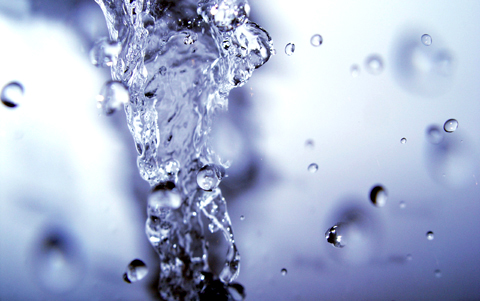 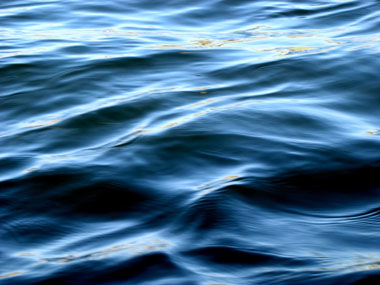 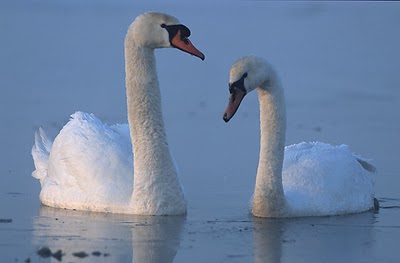 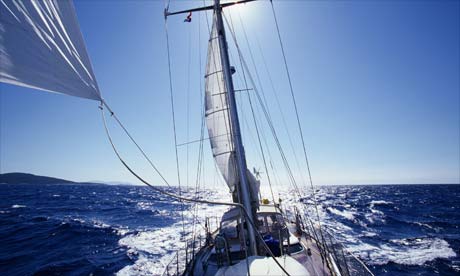 Många bäckar små - Åtgärder med ideella krafter!
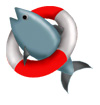 Torsås Kustmiljögrupp
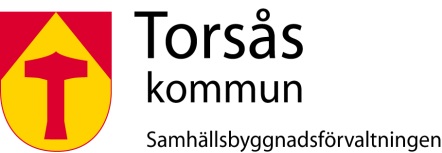 16-17 april 2013
www.kustmiljogruppen.org
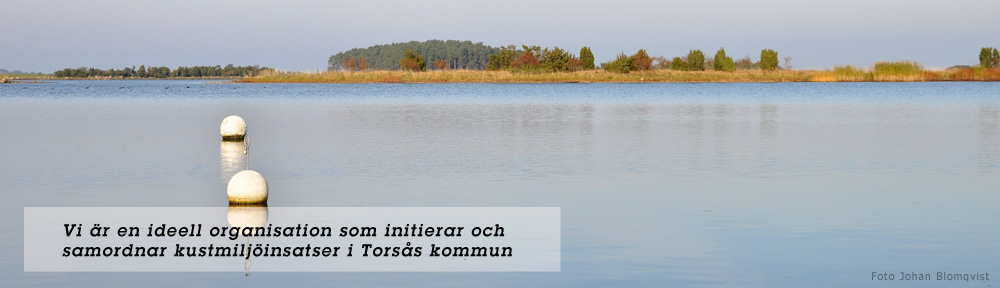 Många bäckar små
- Åtgärder med ideella krafter
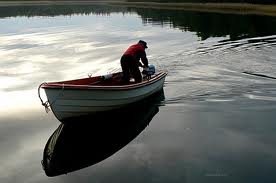 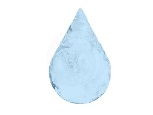 Lokala miljöaktiviteter – alkylatbensin för tvåtaktsmotorer!
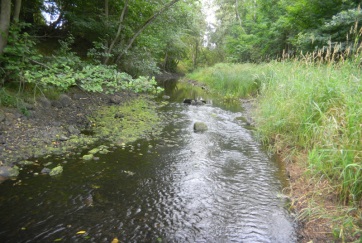 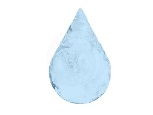 Inventering av mindre lokala vatten- drag som mynnar i Kalmarsund!
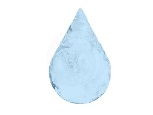 Slamsugning av lokala badplatser!
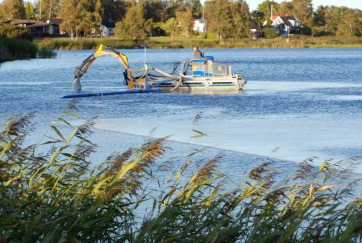 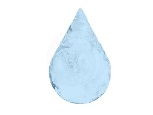 Aktiv medverkan i vattenrådet!
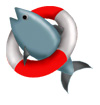 Torsås Kustmiljögrupp
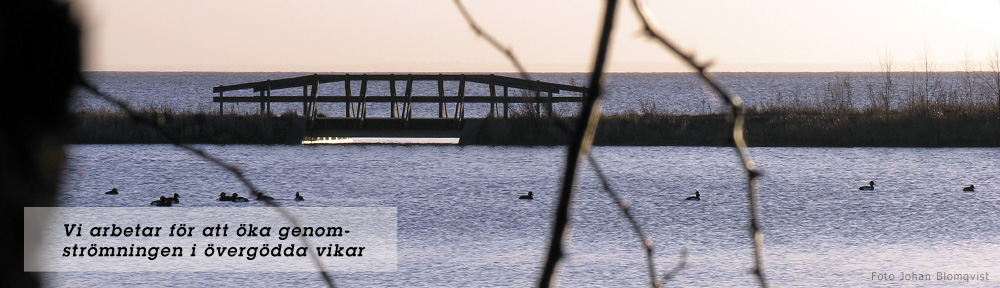 Många bäckar små
- Åtgärder med ideella krafter
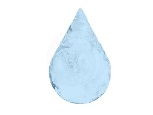 Schemaläggning för kommunens vasslåtter!
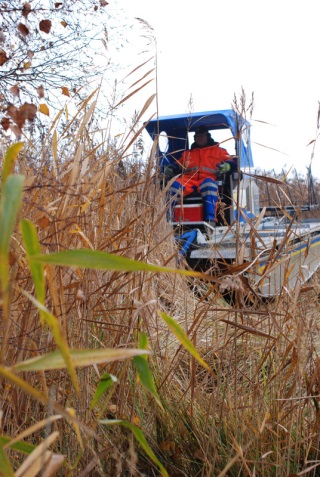 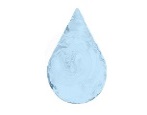 Utvärdering av vasspelletstillverkning!
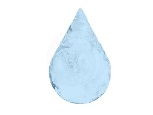 Öka genomströmningen i övergödda vikar!
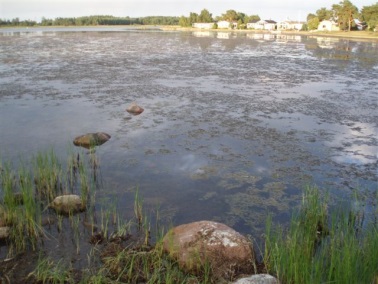 Remissinstans till kommun och myndigheter!
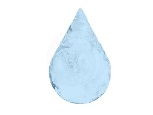 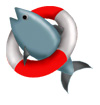 Torsås Kustmiljögrupp
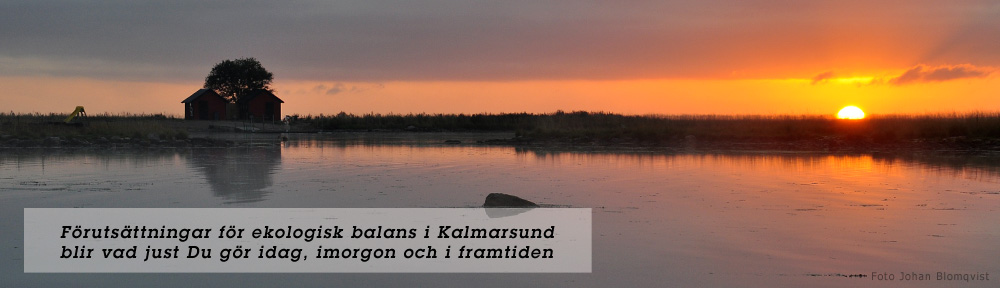 Många bäckar små
- Åtgärder med ideella krafter
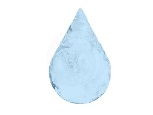 Tillståndsansökningar för kustmiljöaktiviteter!
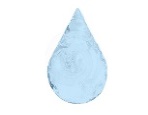 Referensgrupp Vattenvårdsplan 2013-2015!
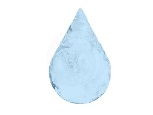 Referensgrupp Va-planprocess Torsås kommun!
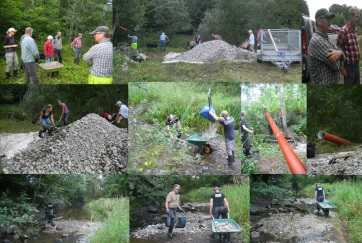 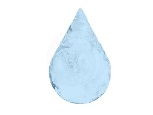 Inspirerar, engagerar att tänka, agera kustmiljömedvetet – företag, allmänhet
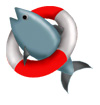 Torsås Kustmiljögrupp
Många bäckar små
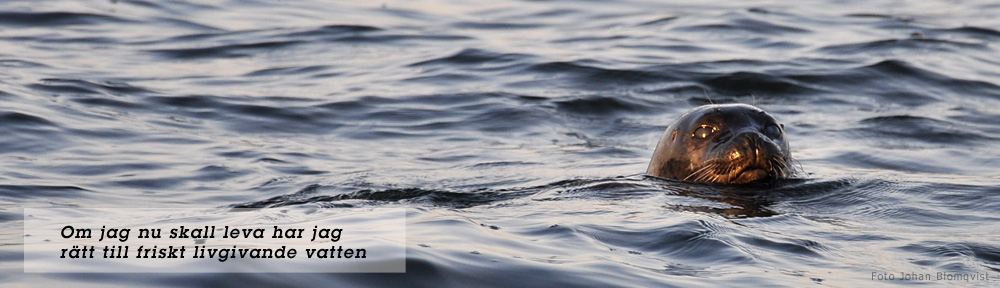 - Åtgärder med ideella krafter
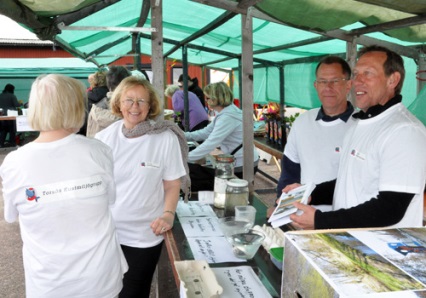 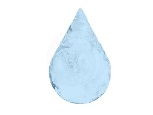 Lokala företag stödjer ekonomiskt!
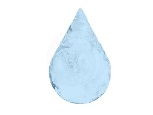 Informationsspridning!
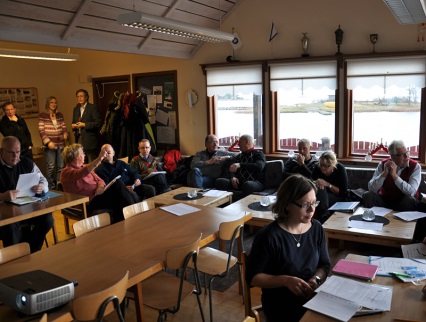 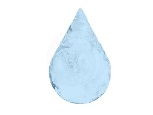 Nationella, internationella konferenser, symposier, lokala evenemang!
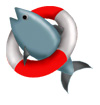 Torsås Kustmiljögrupp
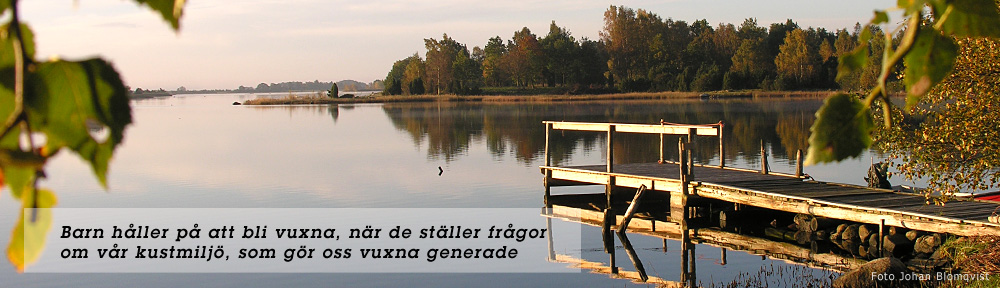 Många bäckar små
- Åtgärder med ideella krafter
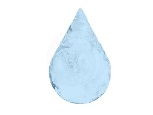 Arbetsinriktningen för kustmiljöåret 2013 är med siktet inställt på att bakom varje framgång för ett friskare Kalmarsund finns modiga beslut fattade av få!
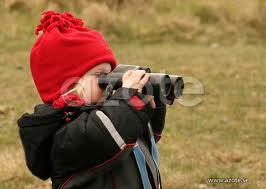 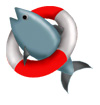 Torsås Kustmiljögrupp
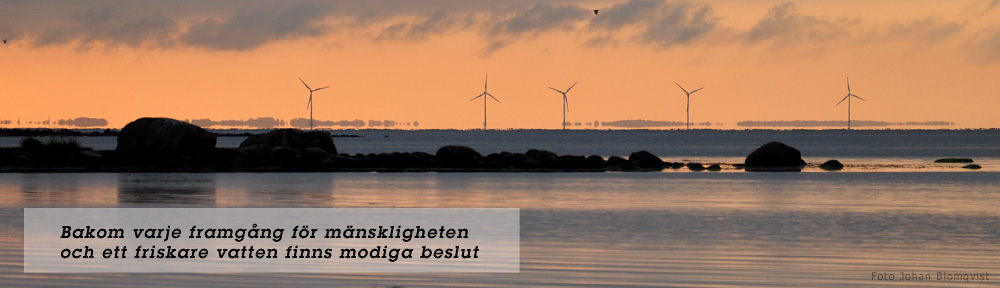 Många bäckar små
- Åtgärder med ideella krafter
En del av vår vision är…
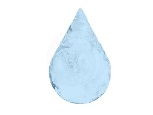 …ett mer optimalt samspel mellan skogs- och lantbruket uppströms vattendragen och kustmiljöfolket nedströms!
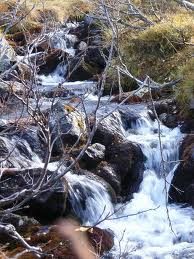 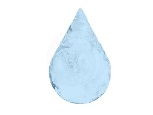 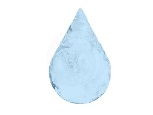 … ”att man kan göra skillnad”!
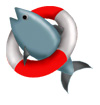 Torsås Kustmiljögrupp